Chapter 5-2
Thermal Energy Transfer
Specific Heat
Specific Heat - Amount of heat that is needed to raise the temperature of 1 kg of some material by 1°C

Measured in joules per kilogram Kelvin [J/(kg °K)].
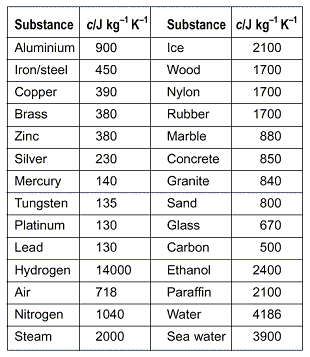 Water
Specific heat of water - high because water molecules form strong bonds with each other.
Transfer of Energy
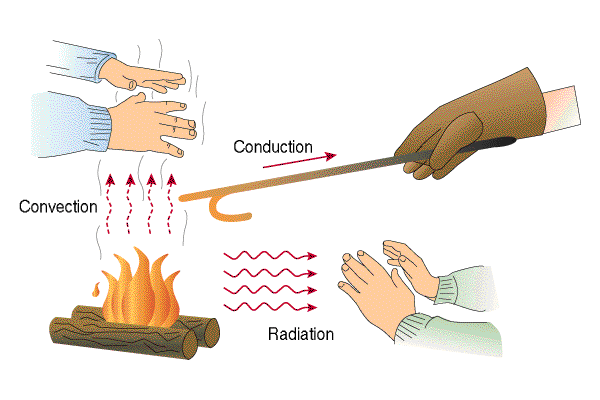 Energy can be transferred by:

1. Thermal Conduction
2. Convection
3. Radiation
Thermal Conduction
Conduction - transfer of thermal energy by collisions between particles in matter.

Conduction = touching
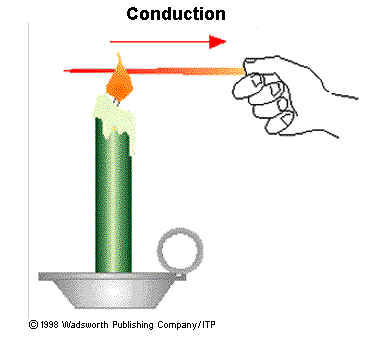 Thermal Insulators
Material which thermal energy doesn’t flow easily

Fewer collisions between atoms
Thermal Conductors
Material in which thermal energy flows easily
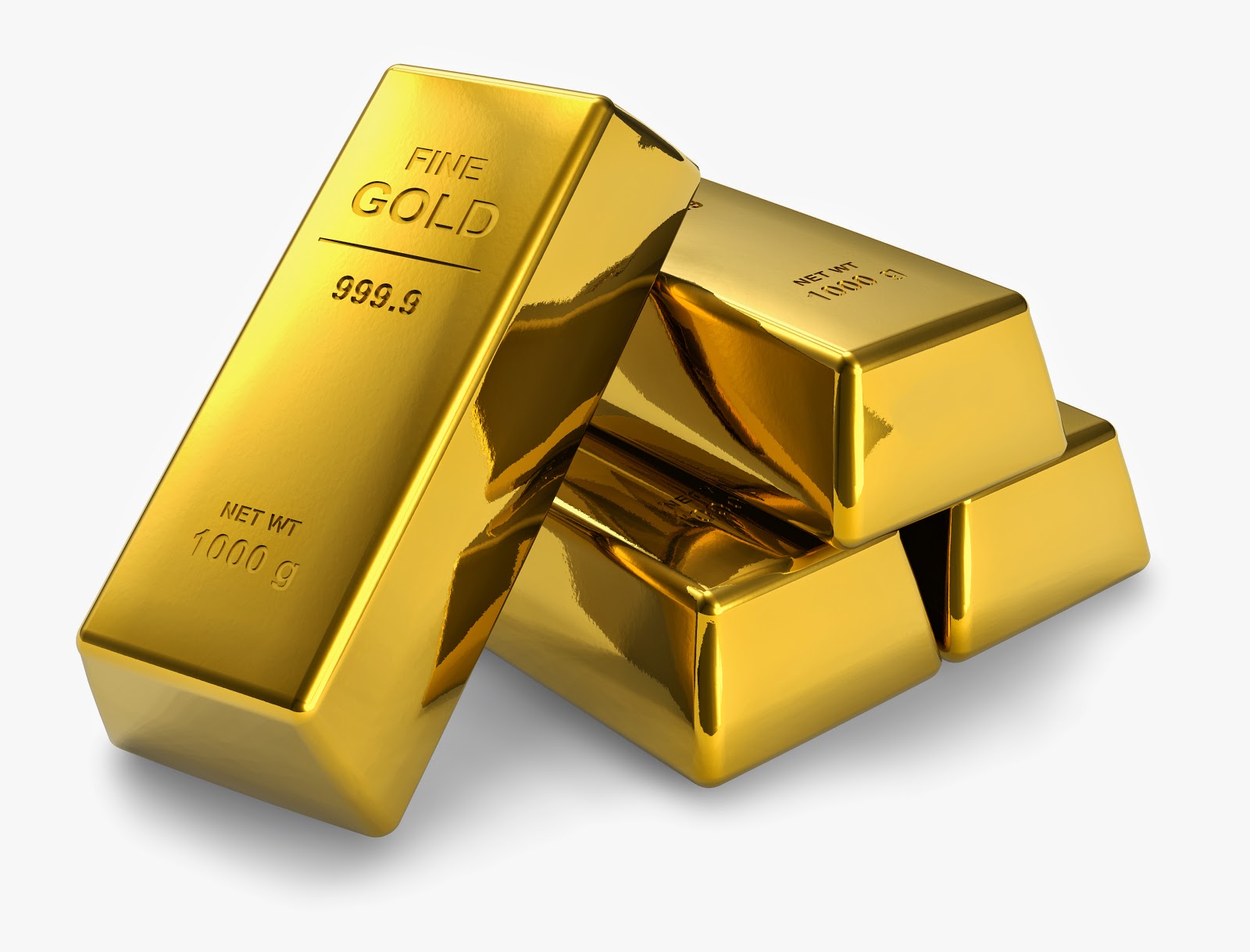 Heat moves faster by conduction in solids and liquids than in gases.

Gases - particles are farther apart
Collisions with other particles occur less frequently than they do in solids or liquids.
Convection
Convection - transfer of thermal energy by the movement of particles

Fluids – gas or liquid
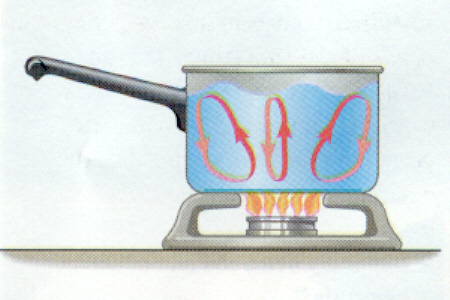 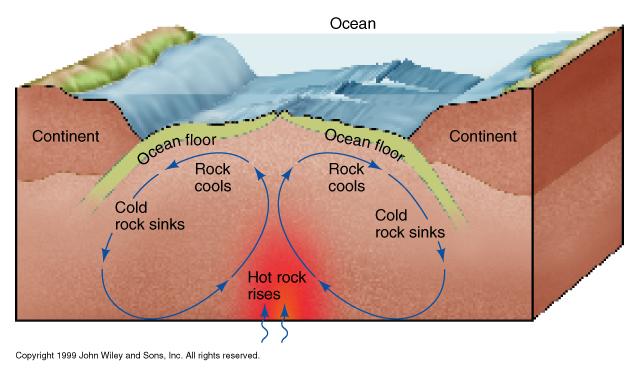 Radiation
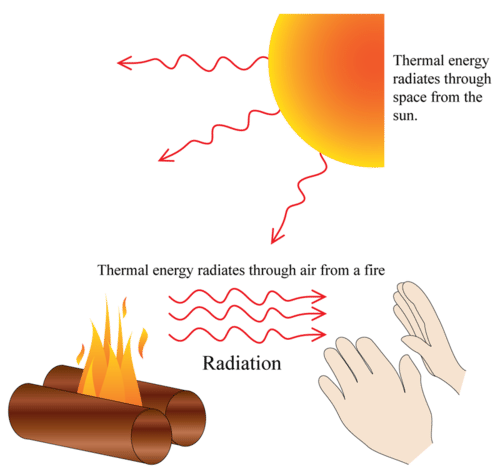 Almost no matter exists in the space between Earth and the Sun
Heat reaches Earth by radiation.
Radiation - transfer of energy by electromagnetic waves.
Thermos
Vacuum - contains almost no matter
Prevents heat transfer by conduction or radiation between liquid and air outside of thermos.

Coated with aluminum to make each surface highly reflective.
Thermal Expansion
Adding heat = more energy

More energy = more movement of particles

Particles move and object expands
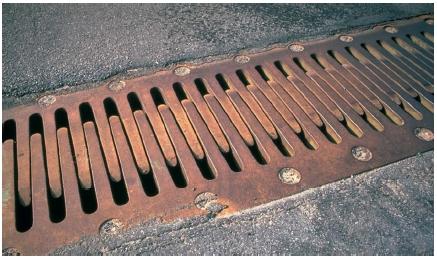 Thermal Contraction
Losing heat = less energy

Less energy = Less movement of particles

Particles move less and object shrinks
Sidewalk Gaps
Hot-Air Balloons
Ovenproof Glass
Expands less than normal glass
Video Clip - Youtube
Misconceptions About Temperature
Veritasium